THE ADVENTURES OF
THE MR METS
Episode 2:
THE RESCUE OF 
PROF ILLINGWORTH
WANTED!!!
Have you seen this  stolen mug?
WANTED!!!
Have you seen this  stolen mug?
MR BLANCHONNET
21 YEARS’ SERVICE
TO HAPPY MET LAND
NEIL
DALE
Scottish
Mathematical
Challenge
2000
Scottish
Mathematical
Challenge
2000
PROF SHINE
FRS
AR5
e
HEALTH AND SAFETY

Be healthy.
Be safe.
Wear a hat.
Help those who cannot self-evacuate
Health and Safety Form

................ __
............. __
___
Signed_____
Date_____
Health and Safety Form

................ __
............. __
___
Signed_____
Date_____
HEALTH AND SAFETY

Be healthy.
Be safe.
Wear a hat.
Help those who cannot self-evacuate
Health and Safety Form

................ __
............. __
___
Signed_____
Date_____
Health and Safety Form

................ __
............. __
___
Signed_____
Date_____
HEALTH AND SAFETY

Be healthy.
Be safe.
Wear a hat.
Help those who cannot self-evacuate
Health and Safety Form

................ __
............. __
___
Signed_____
Date_____
Agriculture
ROSS
ROSS
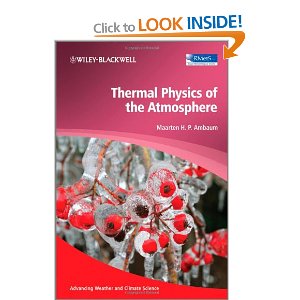 Health and Safety Form

................ __
............. __
___
Signed_____
Date_____
ROSS
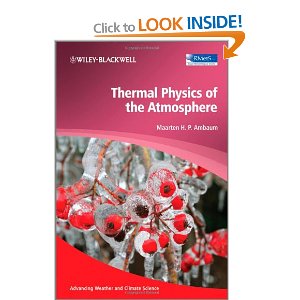 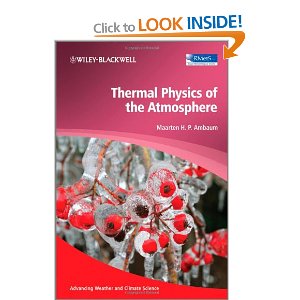 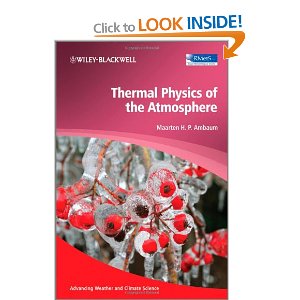 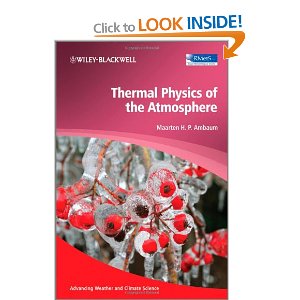 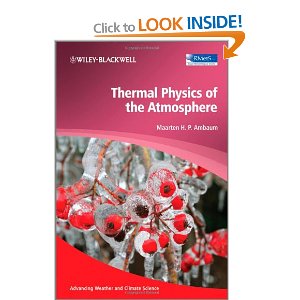 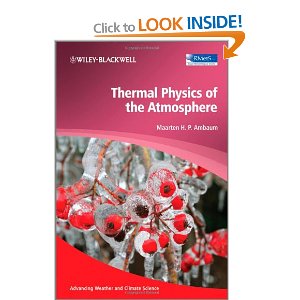 [Speaker Notes: “What’s occurring?” said Mr Lean.]
!
CAUTION
WET
FLOOR
Health and Safety Form

................ __
............. __
___
Signed_____
Date_____
[Speaker Notes: “Mr Gill has accidentally catapulted Prof Illingworth out of the building,” said Dr Woolnough. “We need a plan to go and save him.”]
ROSS
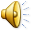 [Speaker Notes: “What’s occurring?” said Mr Lean.]
!
CAUTION
WET
FLOOR
Health and Safety Form

................ __
............. __
___
Signed_____
Date_____
[Speaker Notes: “Mr Gill has accidentally catapulted Prof Illingworth out of the building,” said Dr Woolnough. “We need a plan to go and save him.”]
ROSS
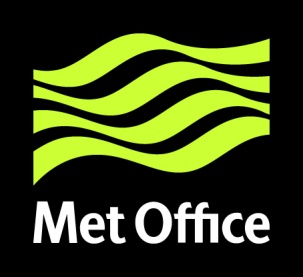 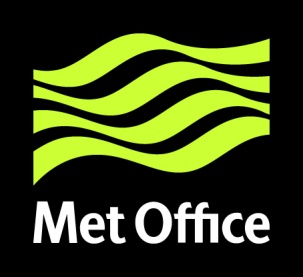 ROSS
[Speaker Notes: “What’s occurring?” said Mr Lean.]
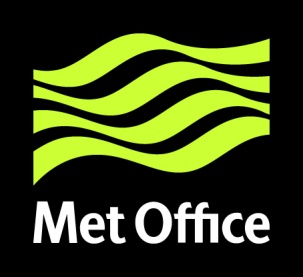 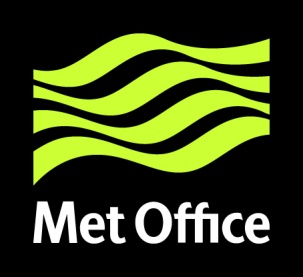 12
9
3
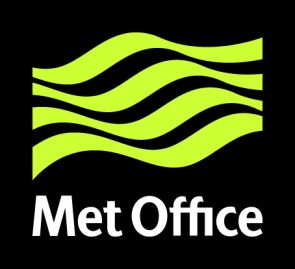 6
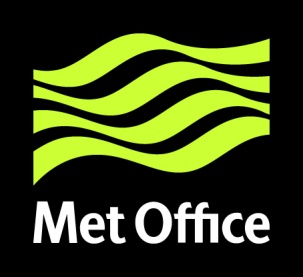 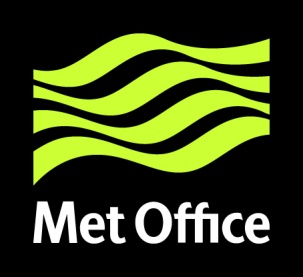 [Speaker Notes: “Sorry, tea-break time – can’t help. Perhaps try the Unified Model on the first floor.”]
1UM27
UM
Guide
Method:

  straightforward.
UM
Guide
HELP FILE:

Help file not yet written.
RUNNING UNIFIED MODEL...
DATA ASSIMILATION IN PROGRESS...
DATA ASSIMILATION STILL IN PROGRESS...
DATA ASSIMILATION STILL IN PROGRESS...
DATA ASSIMILATION STILL IN PROGRESS...
             
YAWN.
ERROR
The Unified Model has encountered an error and was forced to close.

Any unsaved data will be lost.
ASSIMILATING MR GILL ............DONE.
ASSIMILATING DR WOOLNOUGH ............DONE.
ASSIMILATING MR REYNOLDS ............DONE.
ASSIMILATING DR AMBAUM.........................
...............................................
...............................................

ERROR CODE 666 – EPIC FAIL.
FRAGILE
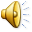 FRAGILE
This year’s panto theme is...
THE LION, THE WITCH AND THE MET LIFT!!!!
THE LION, THE WITCH AND THE MET LIFT SCRIPT
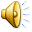 THE END